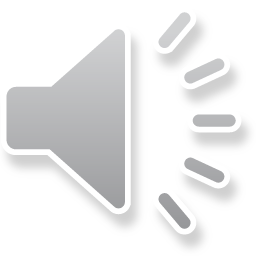 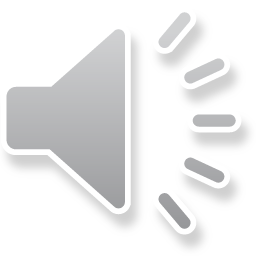 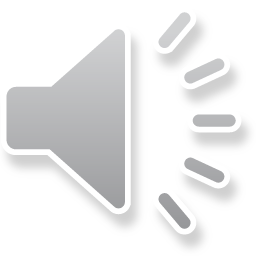 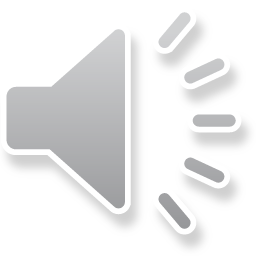 In-Processing Brief
Army Substance Abuse Program (ASAP)
USAG Bavaria
Version Number  Version #1
As of 28 MAY 2020
AGENDA
ASAP Mission Statement
ASAP vs SUDCC
ASAP Programs & Services
Substance Abuse Prevention and Education
Suicide Prevention Program
Employee Assistance Program (EAP)
Risk Reduction Program
Drug Testing Program
What is a Standard Drink?
Know the Law
DUI
Low-Risk Drinking Guidelines
SUDCC Contact Information
ASAP Contact Information
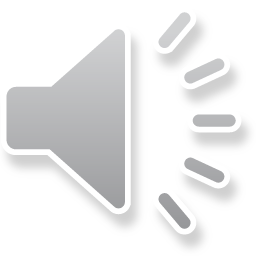 ASAP Mission Statement
The Army Center for Substance Abuse Programs (ACSAP) mission is to strengthen the overall fitness and effectiveness of the Army's workforce, to conserve manpower, and to enhance the combat readiness of Soldiers.
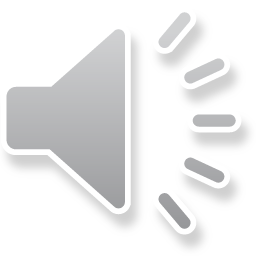 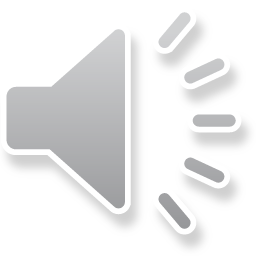 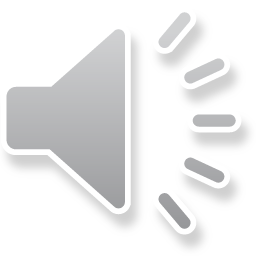 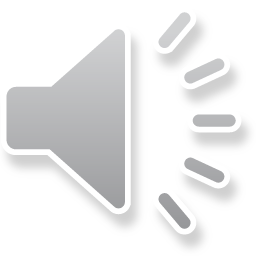 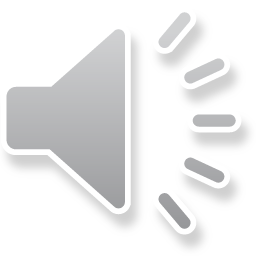 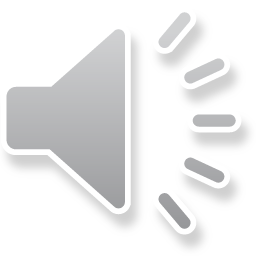 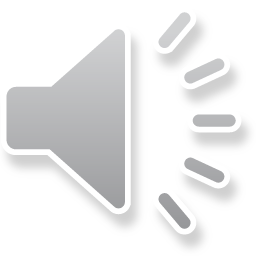 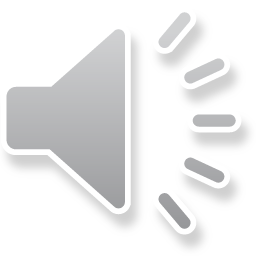 ASAP vs SUDCC
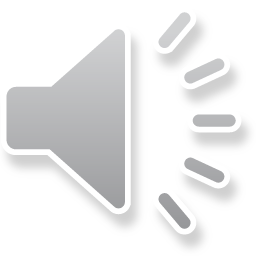 Substance Abuse Prevention & Education
Substance Abuse Training & Education
Available for military, civilians, contractors, and host nationals 
Training required annually
Conducted face-to-face (only)
Duration, location, and means for training are determined by Commander
Provide educational resources relating to alcohol and drugs (i.e. pamphlets, booklets) 

Prime for Life 
Evidenced-based training
2 day workshop (12 hours of drug and alcohol education)
Used primarily to supplement a SUDCC enrollment
Open to self-referral
½ day workshop (4.5 hours of drug and alcohol education)
Used as a prevention tool - targeting young or new soldiers
Open to self-referral

Community Education, Outreach, & Campaigns
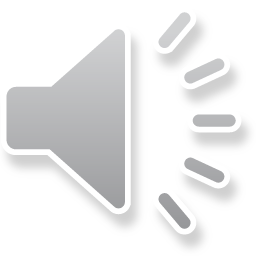 Suicide Prevention Program
Suicide Prevention Training
Available for military, civilians, contractors, and host nationals 
Training required annually
Conducted face-to-face (only)
Duration, location, and means for training are determined by Commander
Provide educational resources relating to suicide prevention (i.e. pamphlets, booklets) 
Ask, Care, Escort (ACE)
Available for military, civilians, contractors, and host nationals 
90 minutes
ACE-Suicide Intervention (ACE-SI)
Available for junior level leaders, from team leader through company commander
4 hours
Every unit must maintain a minimum of 2 ACE-SI facilitators (certified through ASAP)
Applied Suicide Intervention Skills Training (ASIST)
Available for military, civilians, contractors, and host nationals – priority goes to “gatekeepers”
2 day workshop 
Community Education, Outreach, & Campaigns
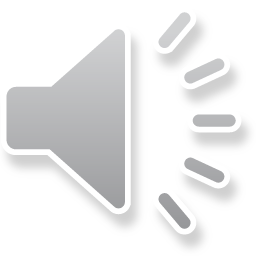 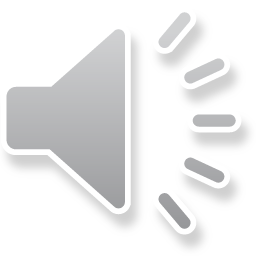 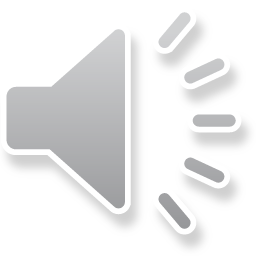 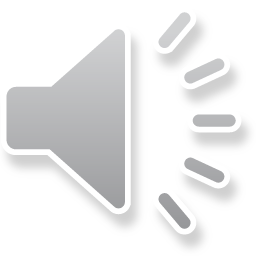 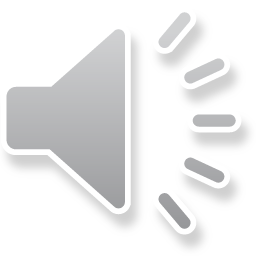 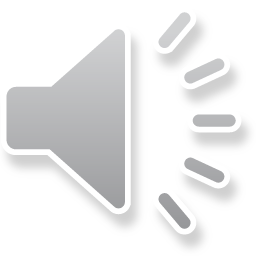 Employee Assistance Program (EAP)
The EAP program is a benefit to employees designed to help them and their family members resolve personal problems that may be causing a negative impact on the employee’s performance. EAP also provides consultation and support to supervisors/managers

EAP is available to: 
DA Civilians (AF & NAF)
US Contractors
Host National Employees
Military Retirees
Family Members of the above and Military Family Members

Two Types of Referrals - Self-referral  & Supervisor Referral

EAP services include:  Non clinical screenings, short-term, solution focused counseling, resource information, referrals, supervisor/manager consultation and support, and follow-up services

ALL SERVICES ARE CONFIDENTIAL
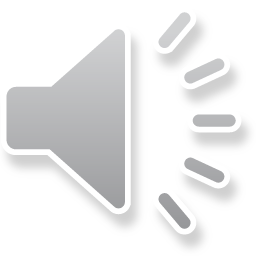 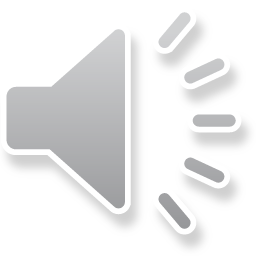 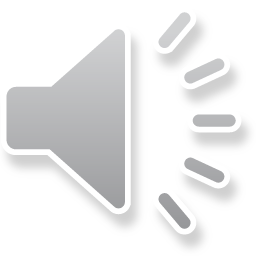 Risk Reduction Program
Unit Risk Inventory (URI) and Reintegration Unit Risk Inventory (R-URI) 
Recommended Annually, after Change of Command, and 30 days prior to deployment, or at Commander’s request
Required 90-120 days post deployment (R-URI)
Anonymous 

Risk Reduction Command Consultation
Convened after data collected from the URI
Provide results analyses of the URI to the Command Team
Installation Prevention Team (IPT) meetings

Commander’s Risk Reduction Toolkit (CRRT)
Tool to help the Command Team to gain insight into high risk behavior trends of individual soldiers and unit
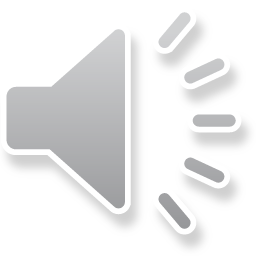 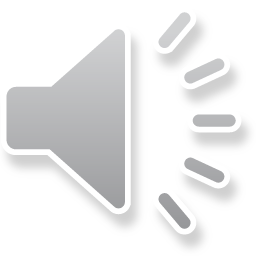 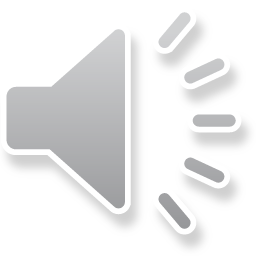 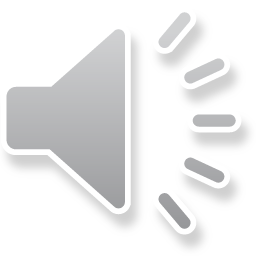 Drug Testing Program
Commander’s Drug Testing Program
2 Unit Prevention Leaders (UPL) / 1 Battalion or Squadron Prevention Leader (BPL/SPL)
E-5 or above for Co level
E-5 promotable or above (recommend E-7) for BPL/SPL
Must complete 3-Day UPL Certification Course (locally offered by ASAP) and pass final exam

Mandatory Random Testing:  
Back to back (Monday/Friday)
Weekend/Holiday
During field exercise
End of duty day 

Other Tests: 
Follow-up Testing 
Unit Sweep 
Probable Cause 
Rehabilitation Testing 
If enrolled in SUDCC, rehabilitation testing required 1x monthly – or more per recommendation of SUDCC provider
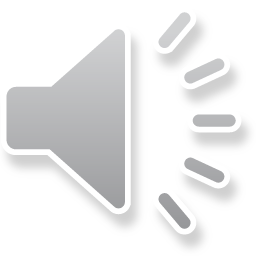 What is a Standard Drink?
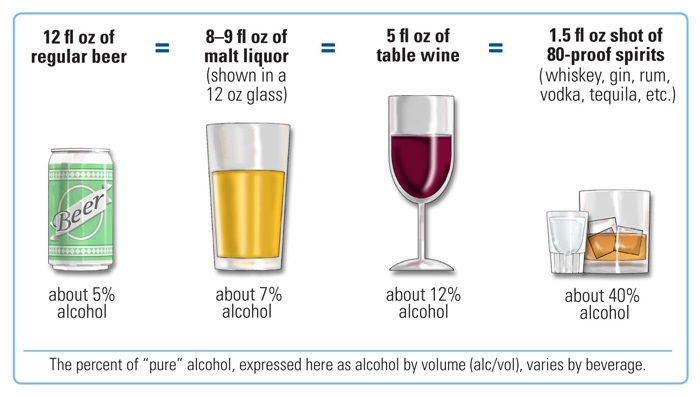 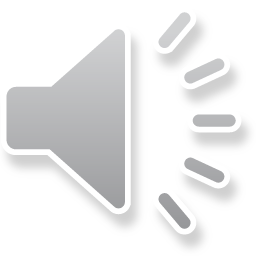 Blood Alcohol Content (BAC)
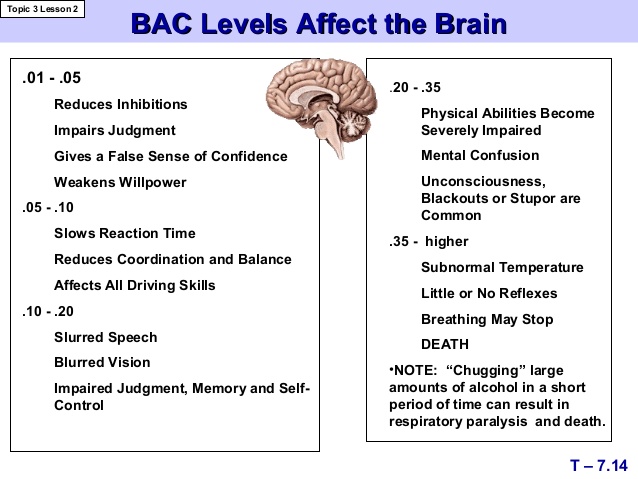 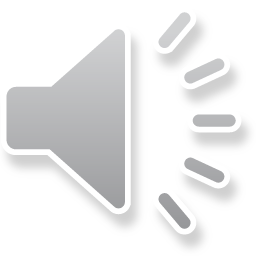 Low Risk Drinking Guidelines
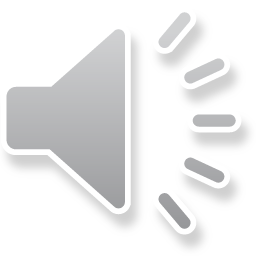 Driving Under the Influence (DUI)
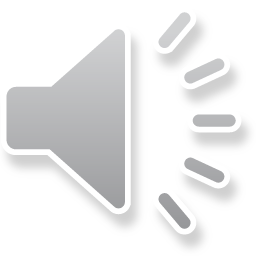 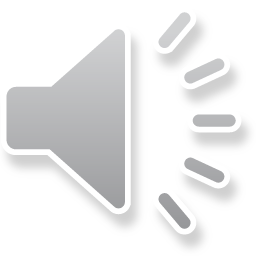 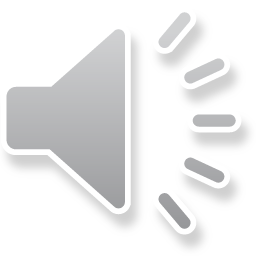 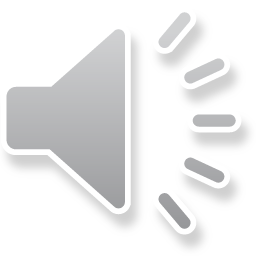 Low Risk Drinking Guidelines
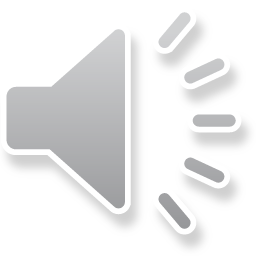 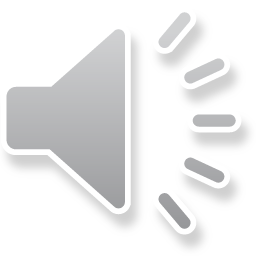 SUDCC Contact Information
Hohenfels, Building 51
Mon-Fri Hours: 0730-1630
DSN: 314-590-3300 / 06371-9464-3300

Rose Barracks, Building 260
Mon-Fri Hours: 0730-1630
DSN: 314-590-2300 / 06371-9464-2300

Tower Barracks, Building 621
Mon-Fri Hours: 0730-1630
DSN: 314-475-1710 / 09641-83-1710

*NOTE: SUDCC is embedded within Behavioral Health Clinics
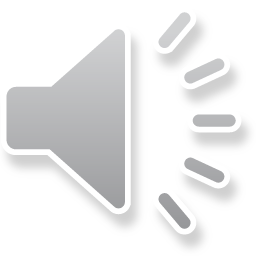 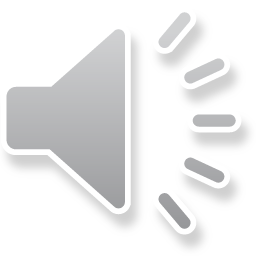 ASAP Contact Information
USAG Bavaria ASAPTower Barracks, Building 555
Mon-Fri Hours: 0730-1630
DSN: 314-569-7904/ CIV: 09641-70-569-7904
DSN: 314-569-7906 / CIV: 09641-70-569-7906

USAG Bavaria EAPTower Barracks, Building 555
Mon-Fri Hours: 0730-1630
DSN: 314-569-7900/ CIV: 09641-70-569-7900


*NOTE: USAG Bavaria ASAP and EAP provides services to Tower Barracks, Rose Barracks, Hohenfels, and Garmisch
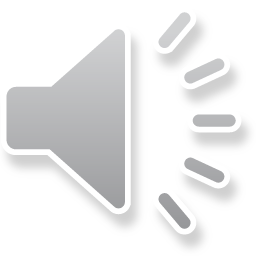 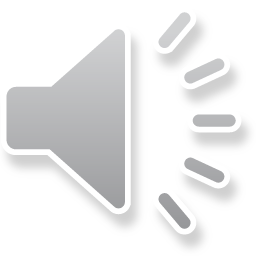 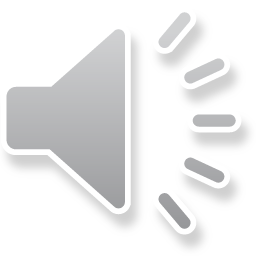